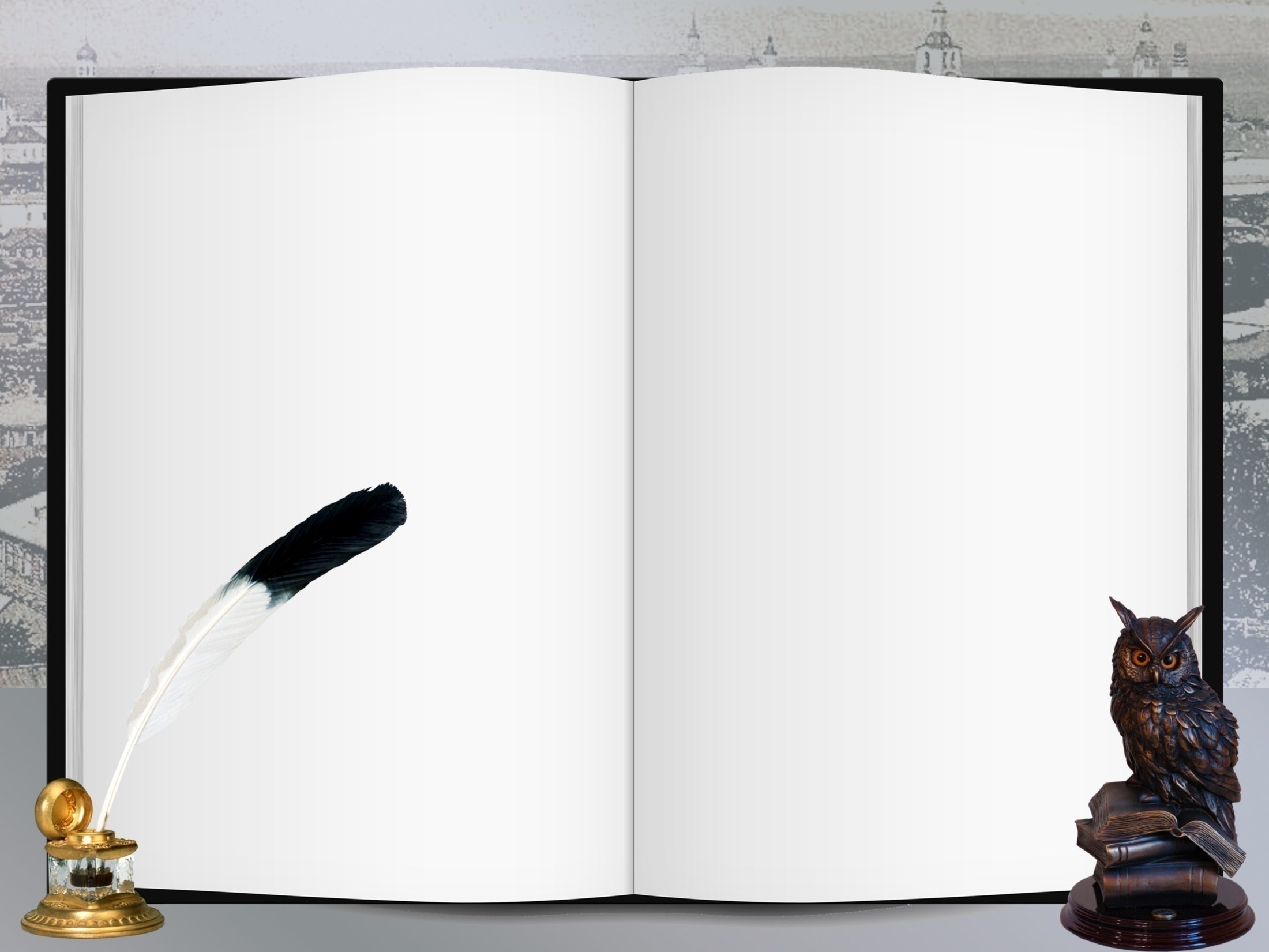 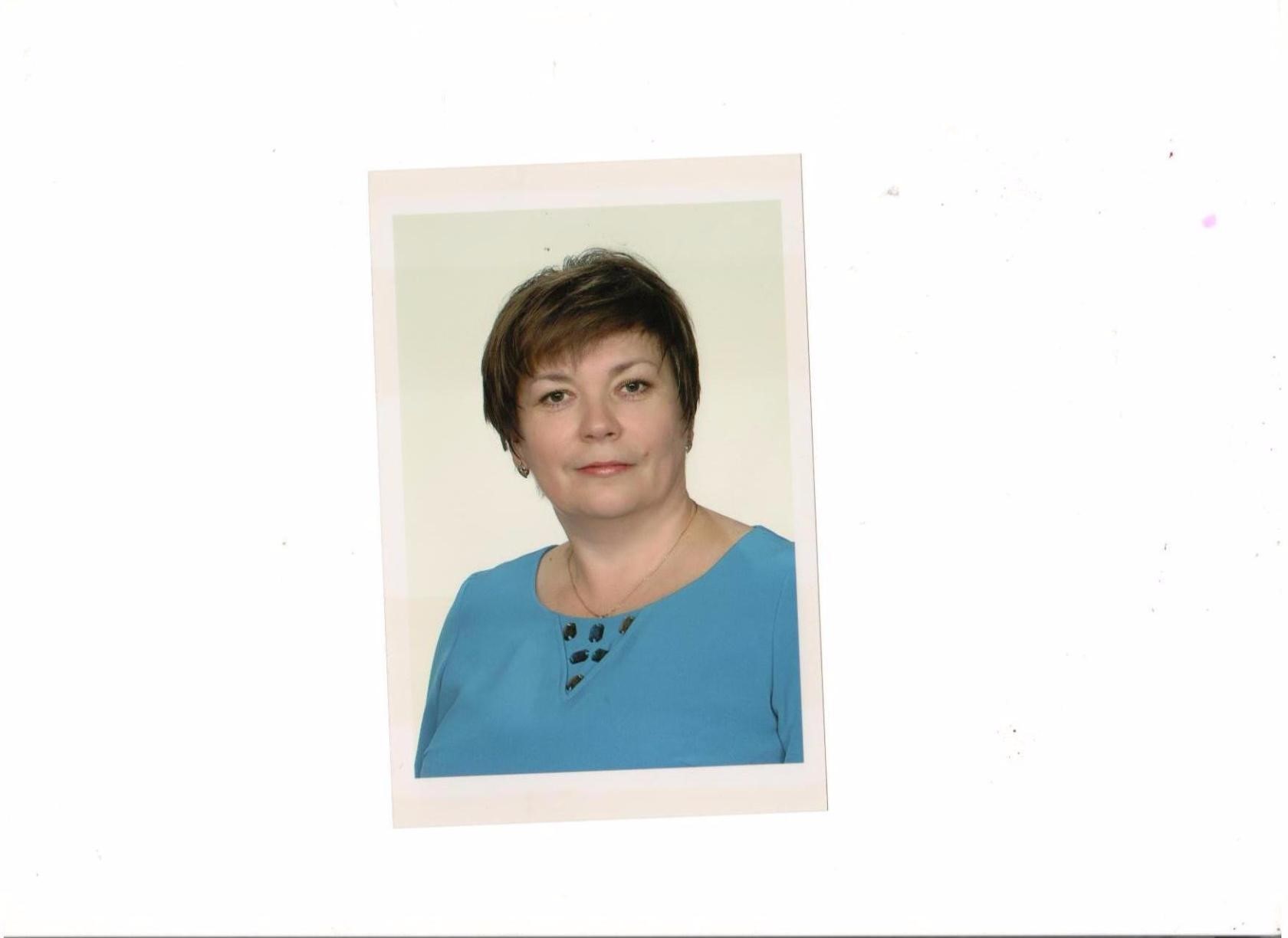 «Если не знаешь куда плыть,никакой ветер не будет попутным». Сенека
Эккардт 
Галина Анатольевна,
учитель истории, обществознания 
МАОУ "СОШ №2" г.Заводоуковск,
Тюменская область
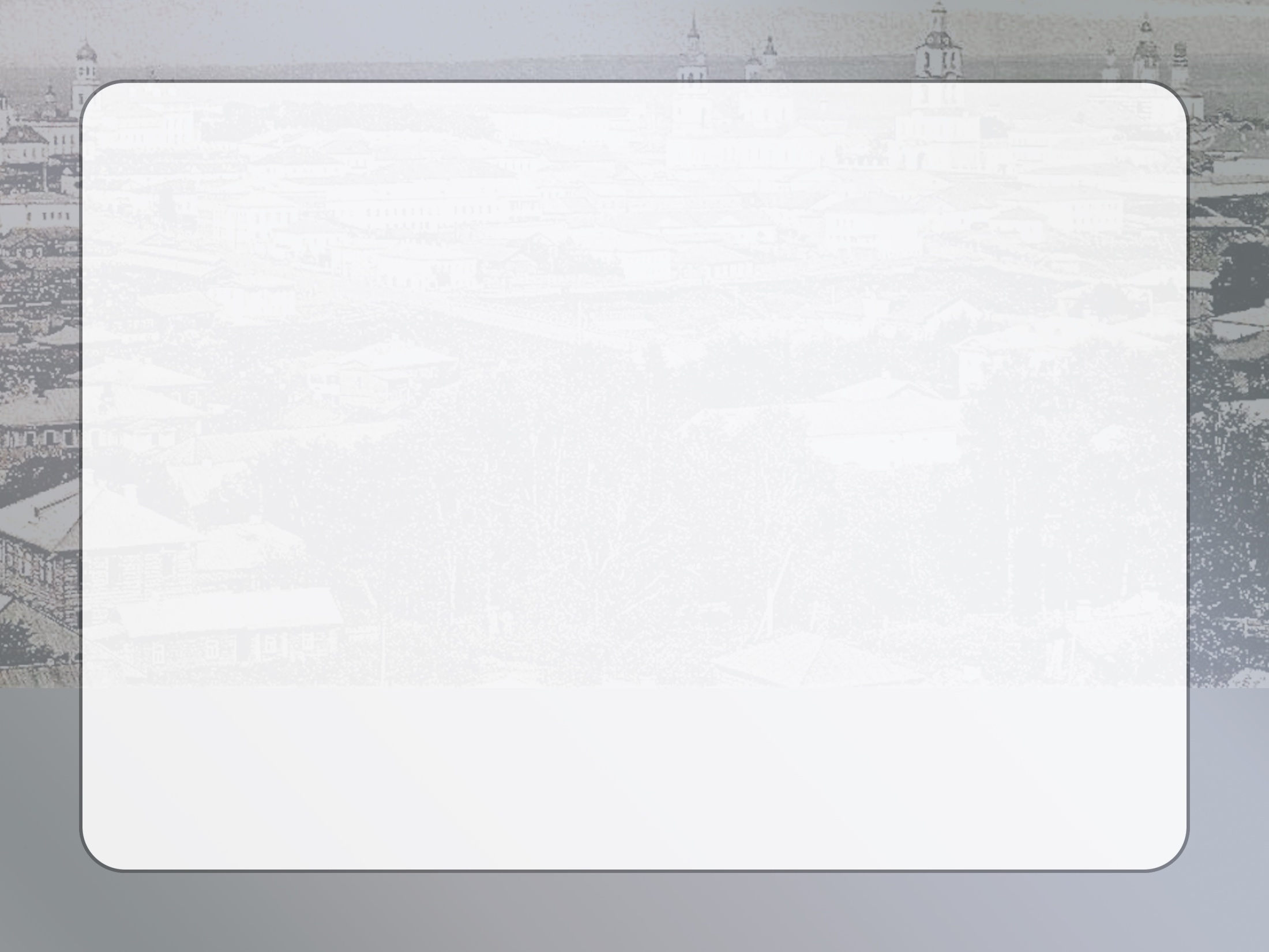 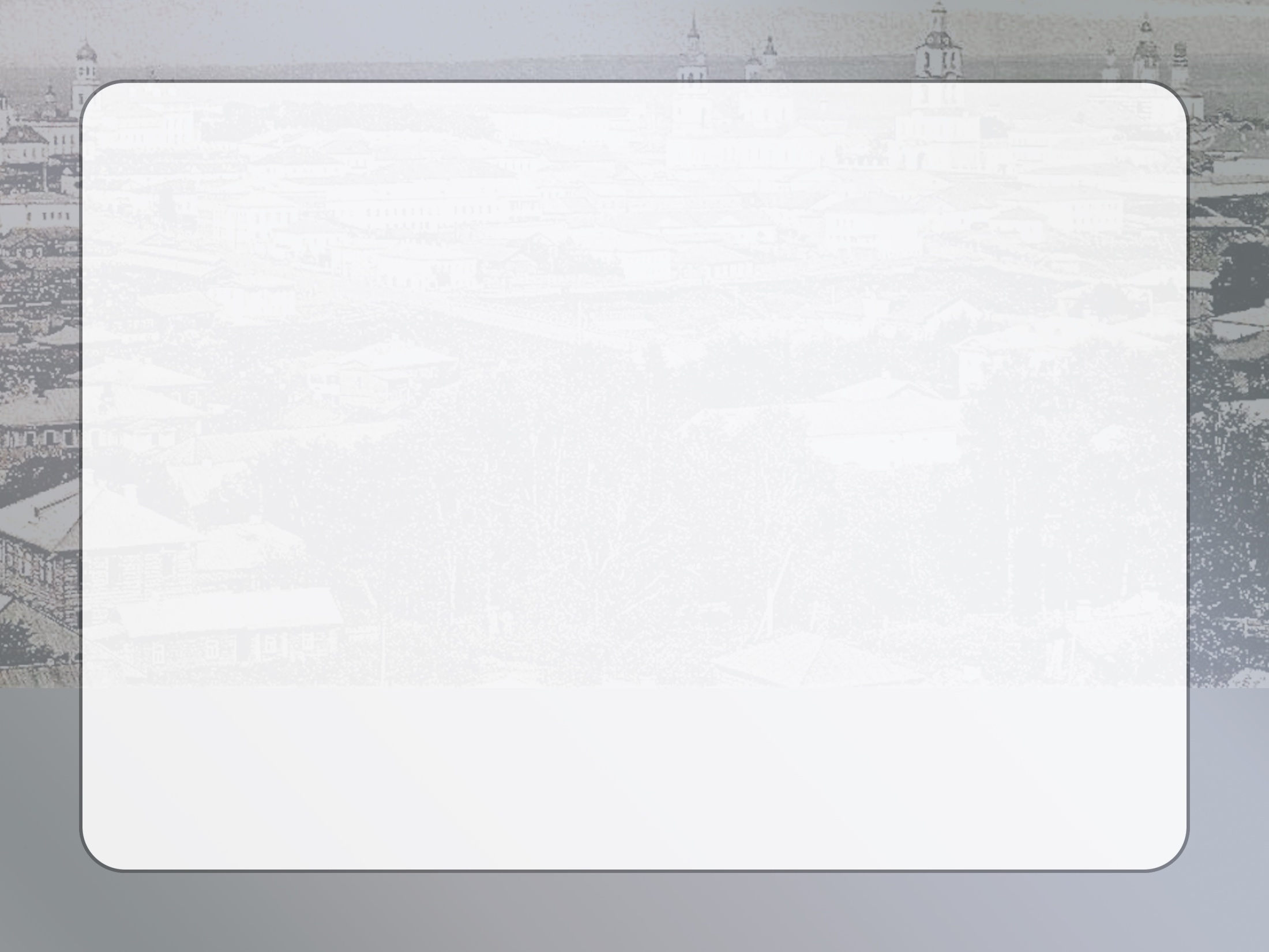 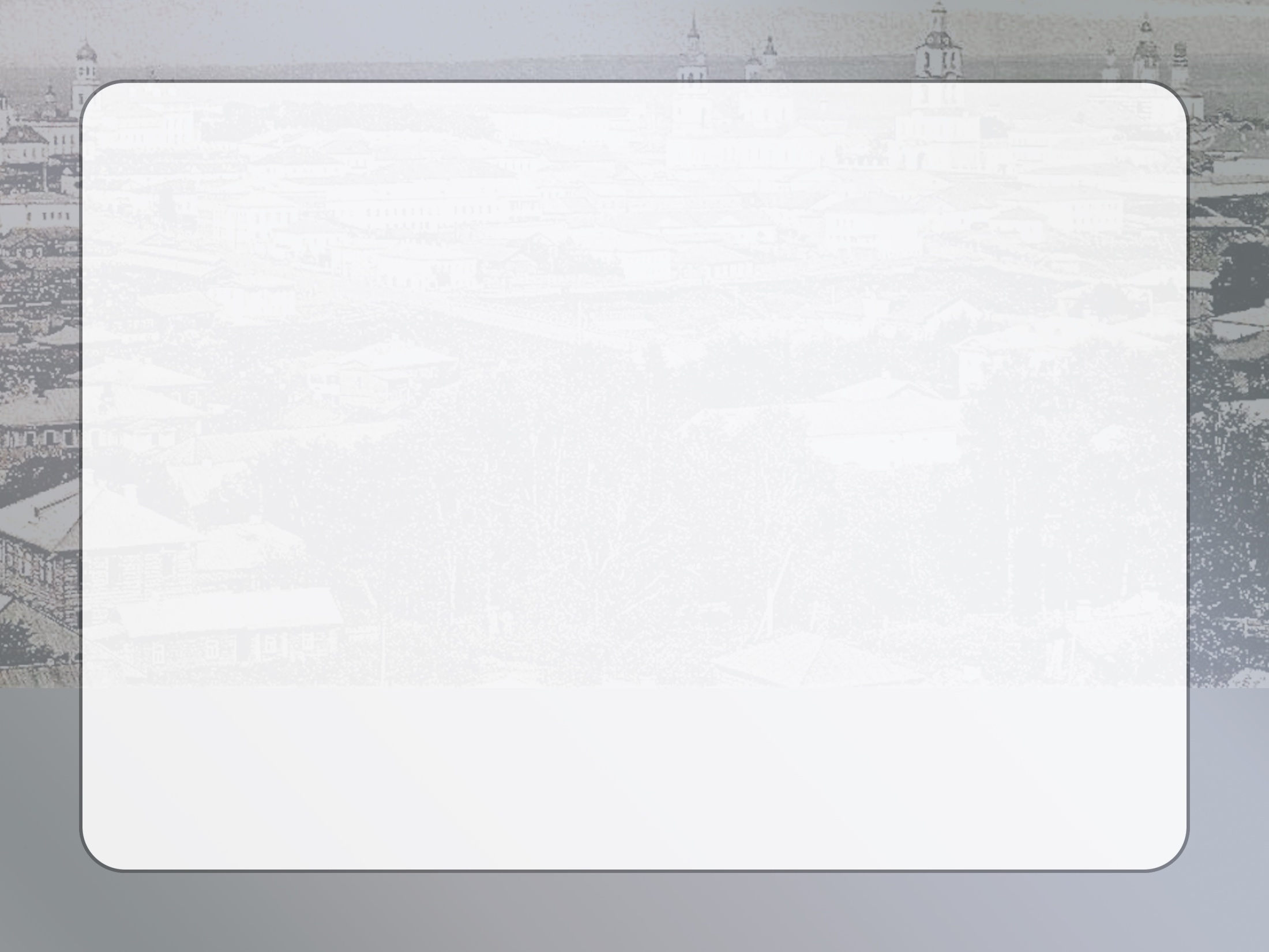 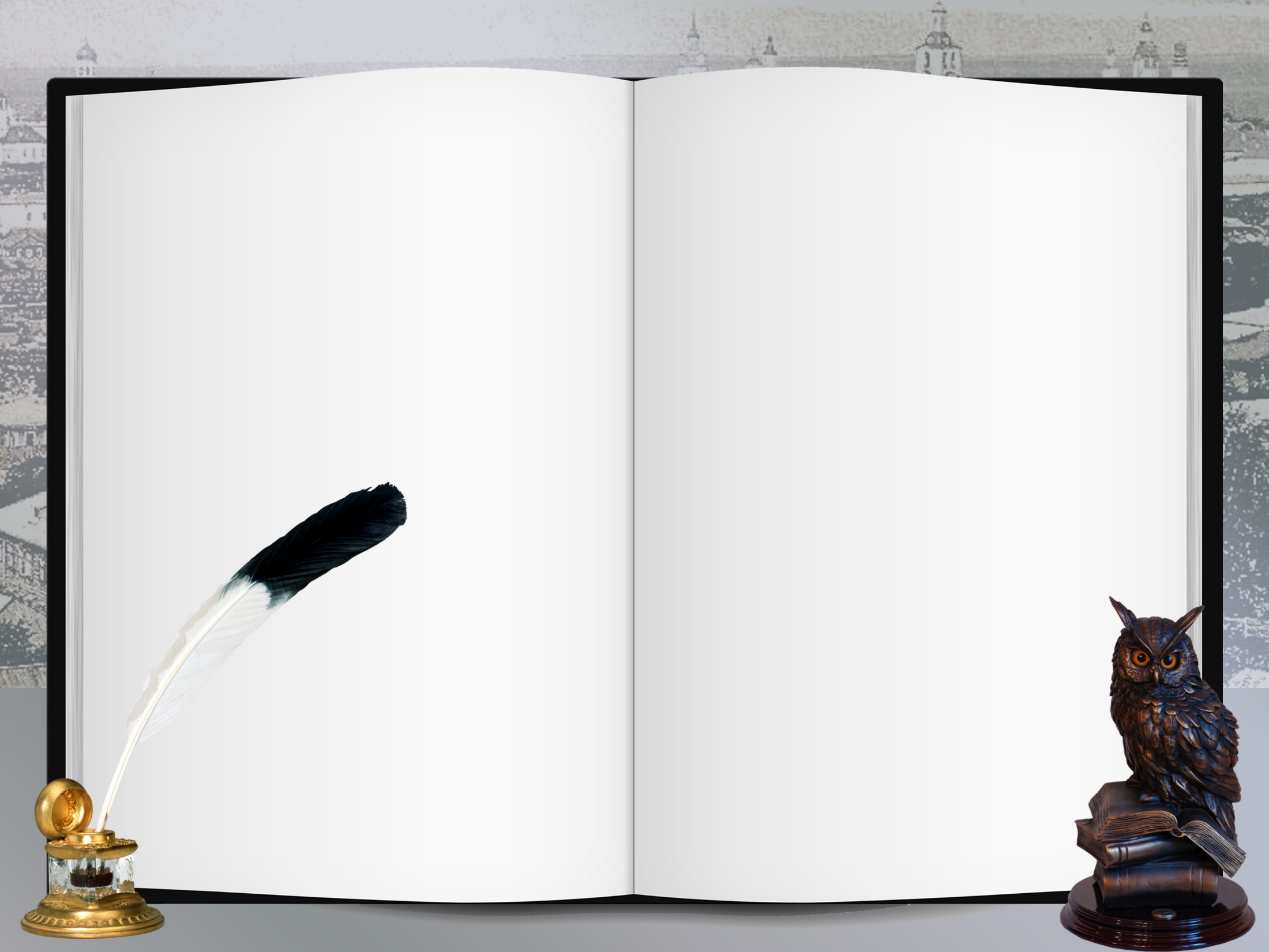 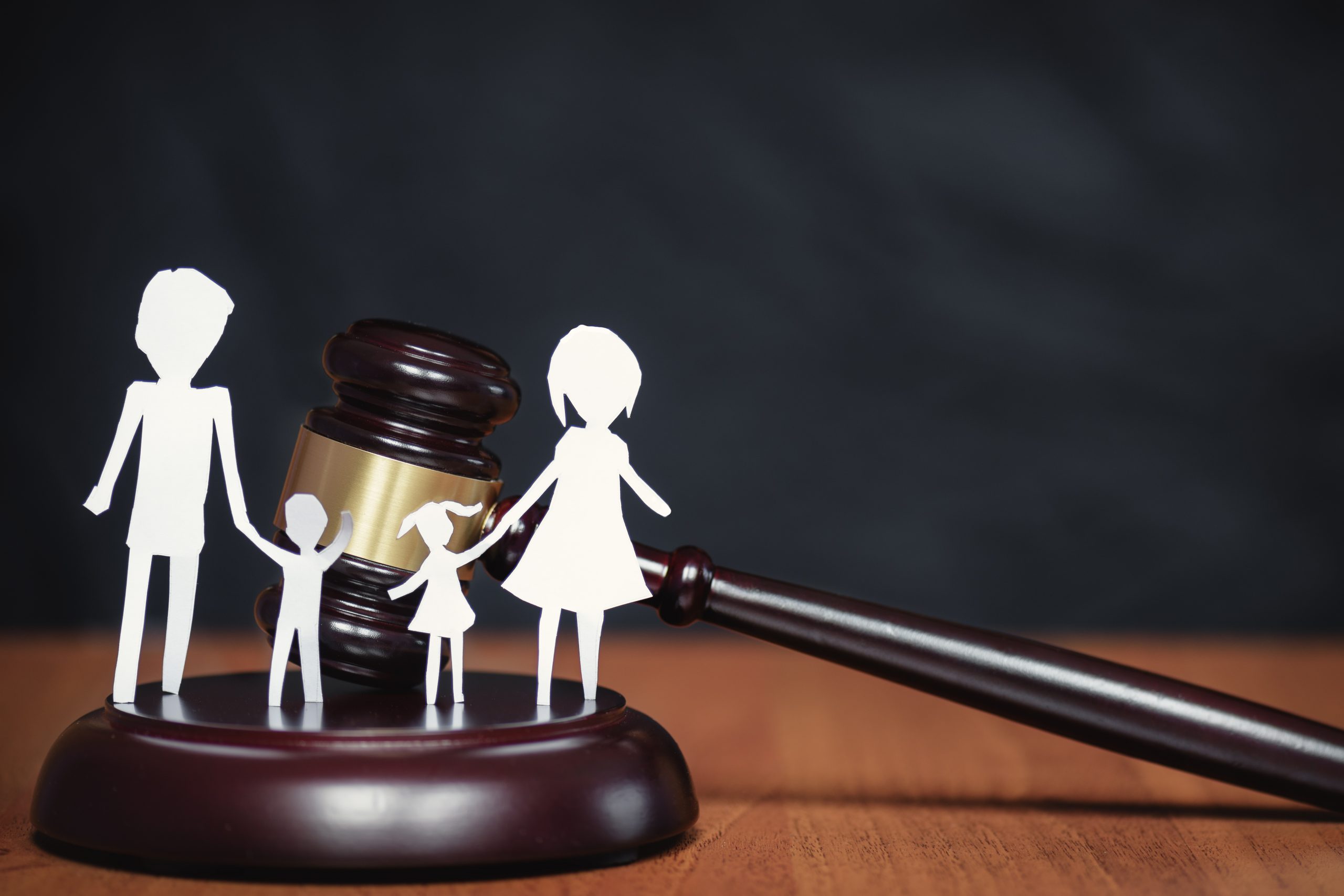 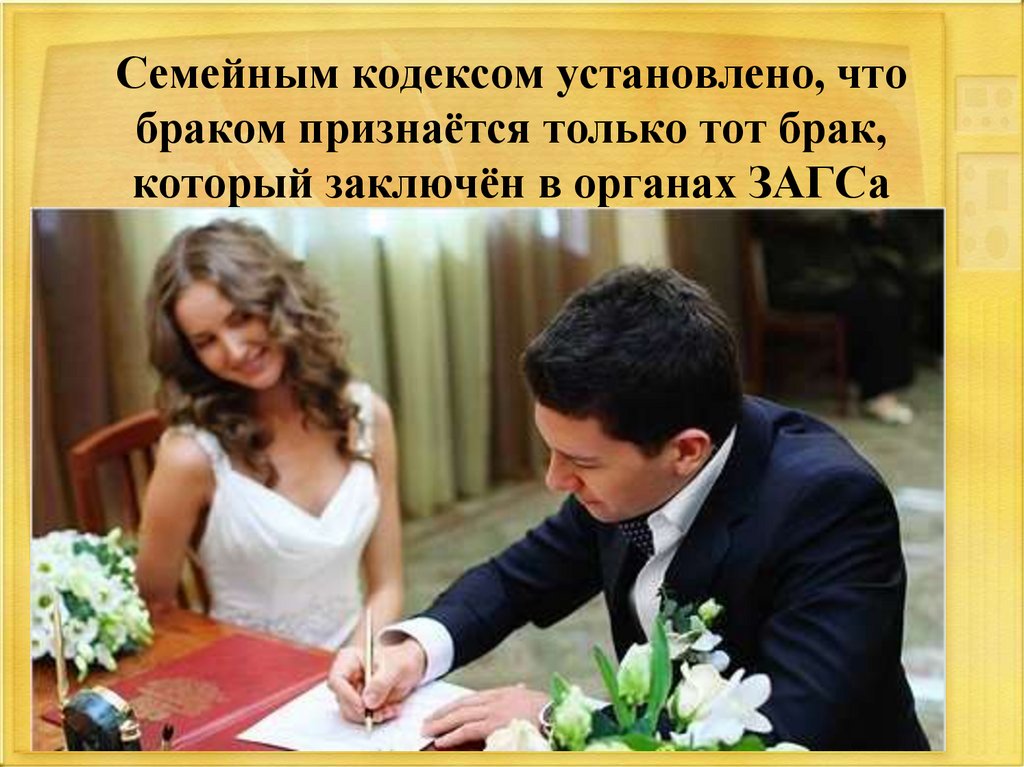 О себе:
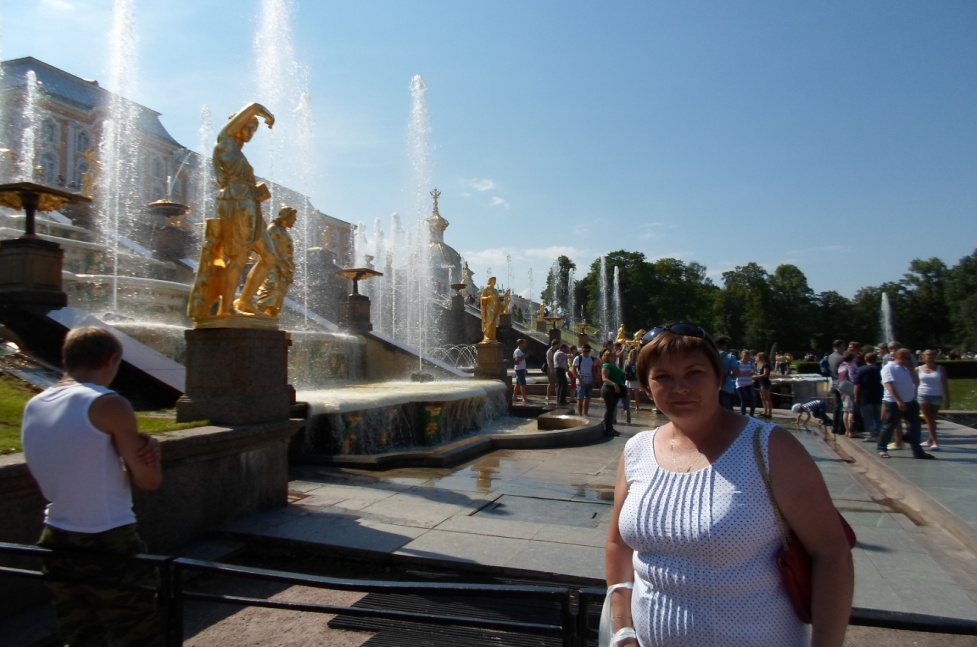 Образование: высшее, Тюменский государственный университет

Категория: высшая

Педагогический стаж: 30 лет

Мои увлечения: кулинария, огород, чтение книг, путешествие
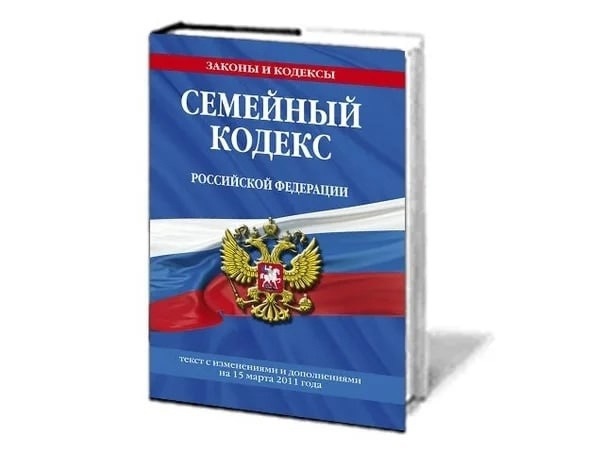 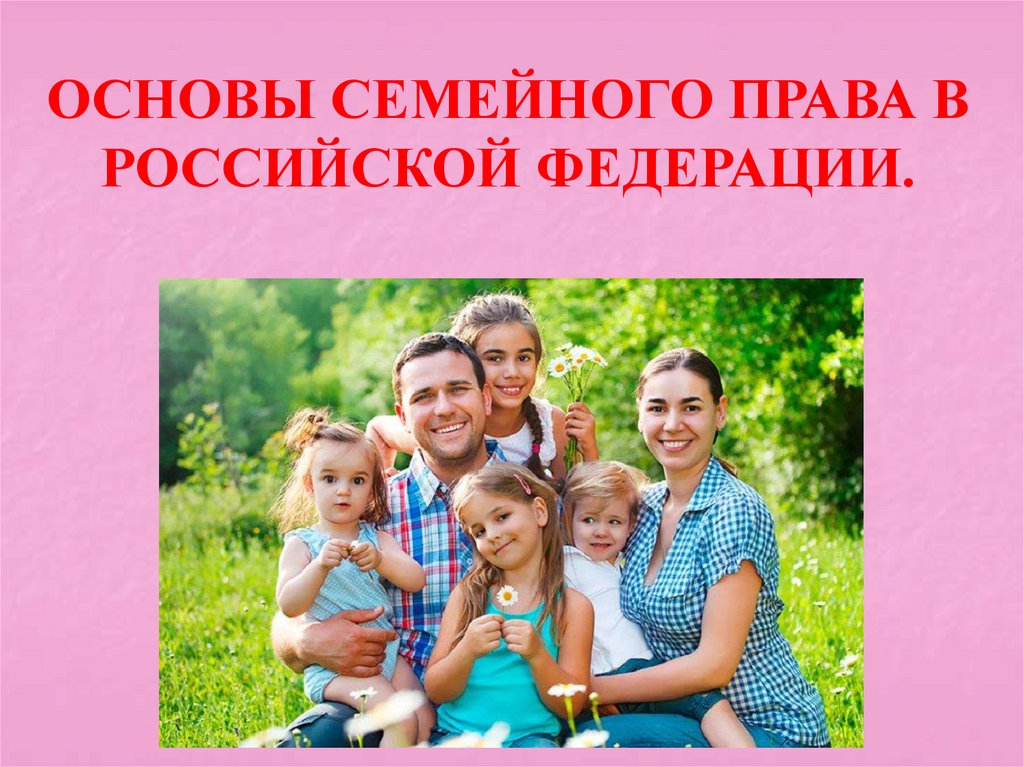 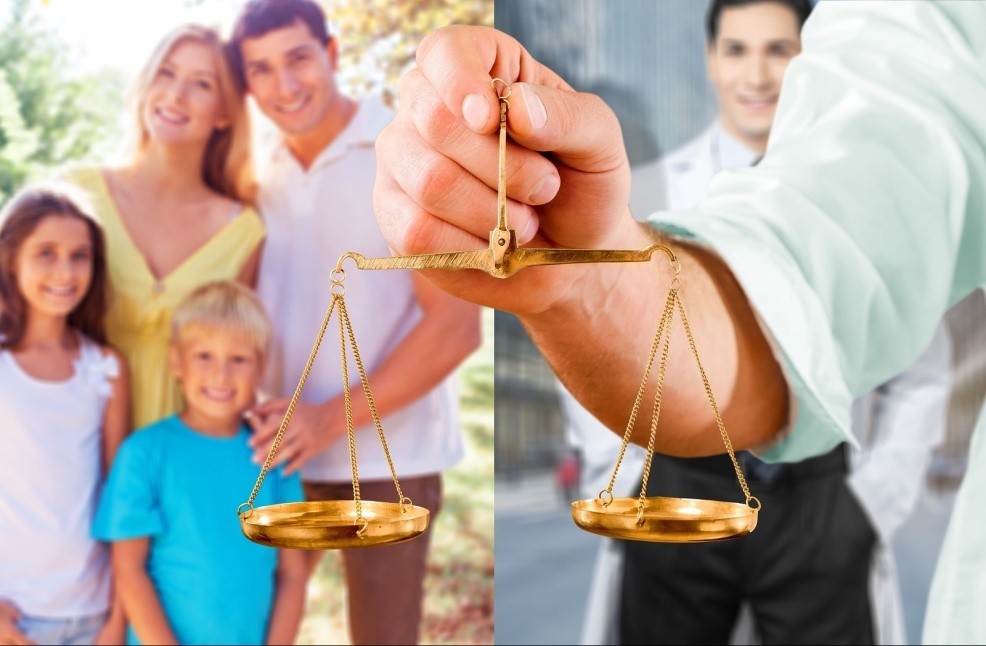 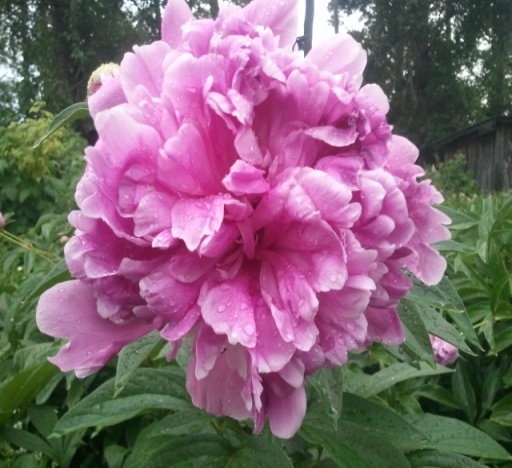 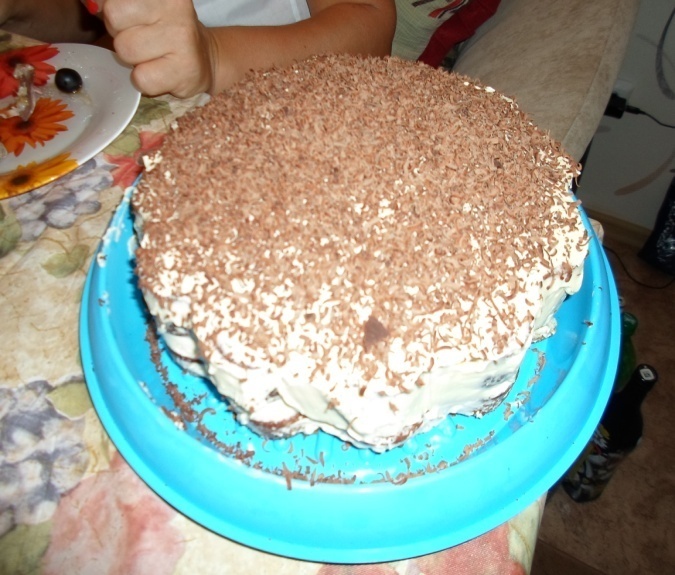 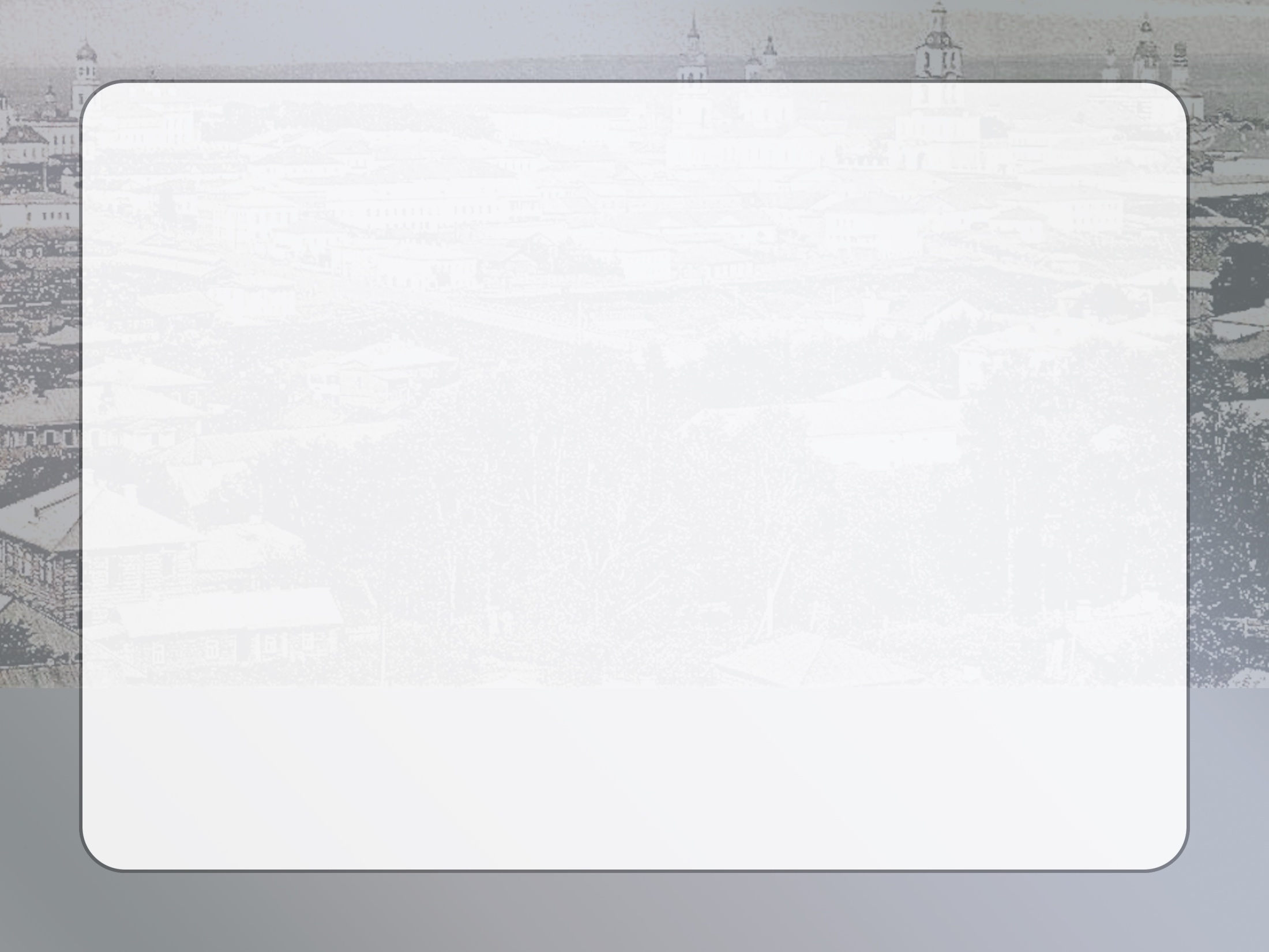 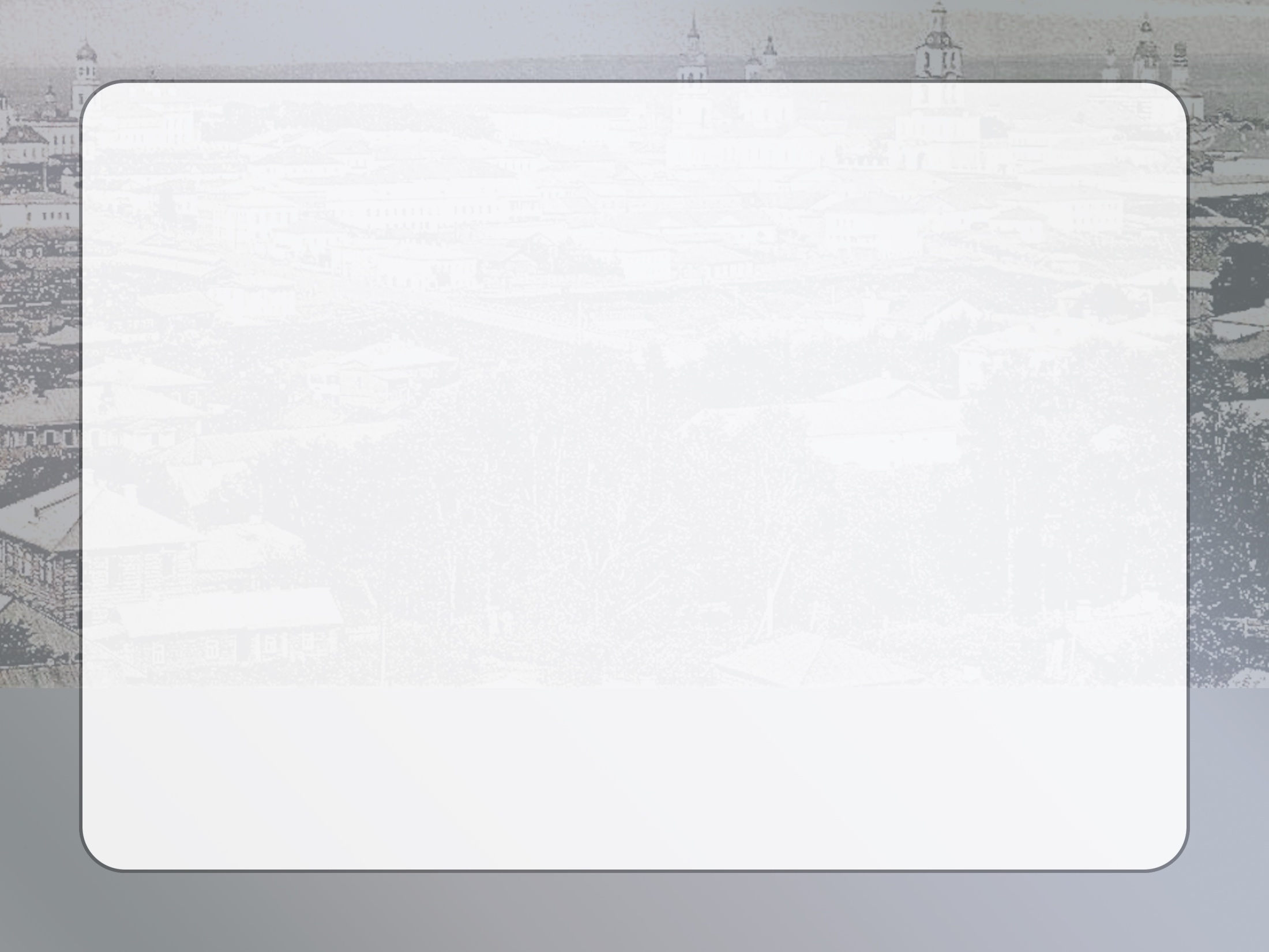 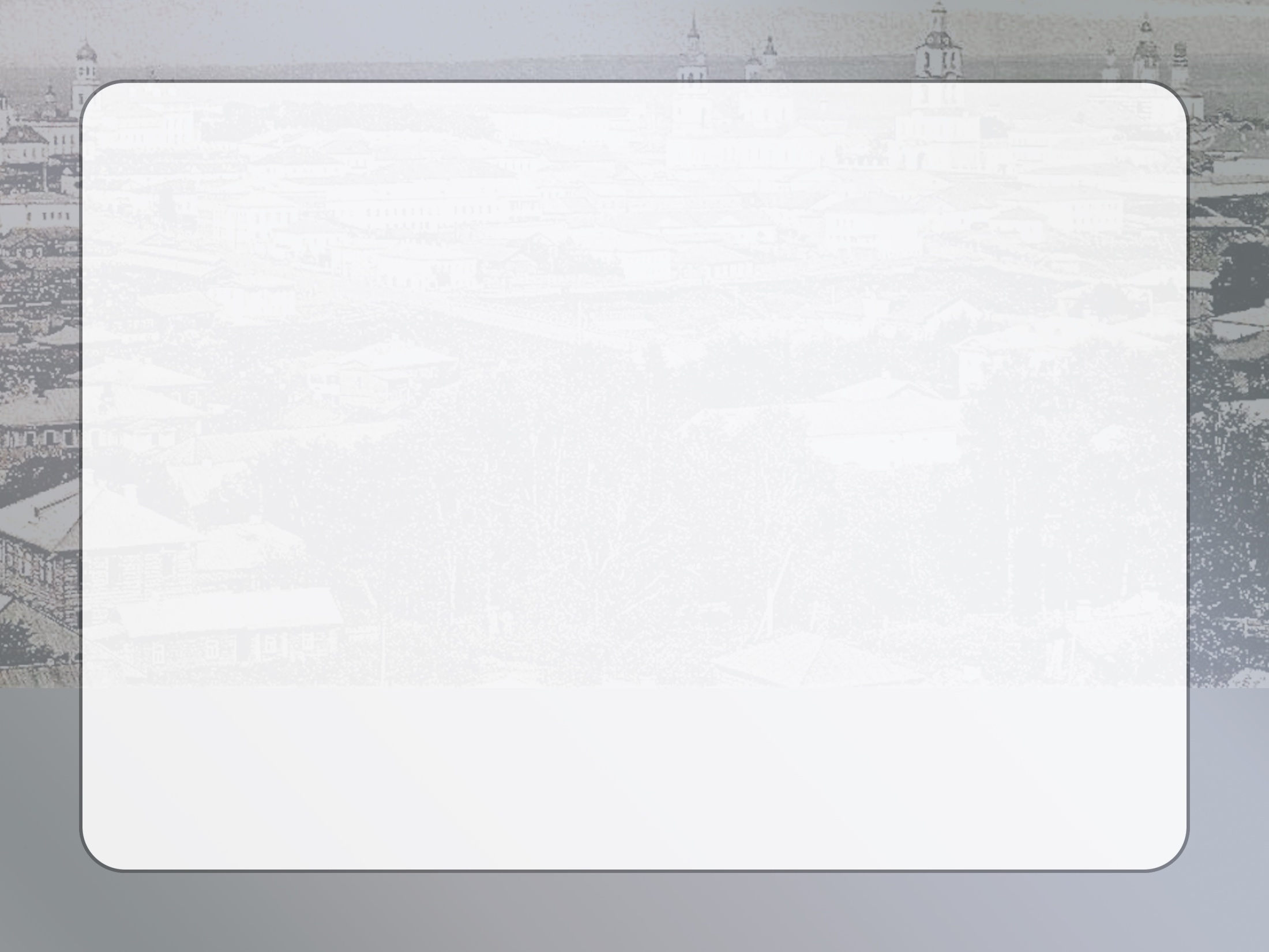 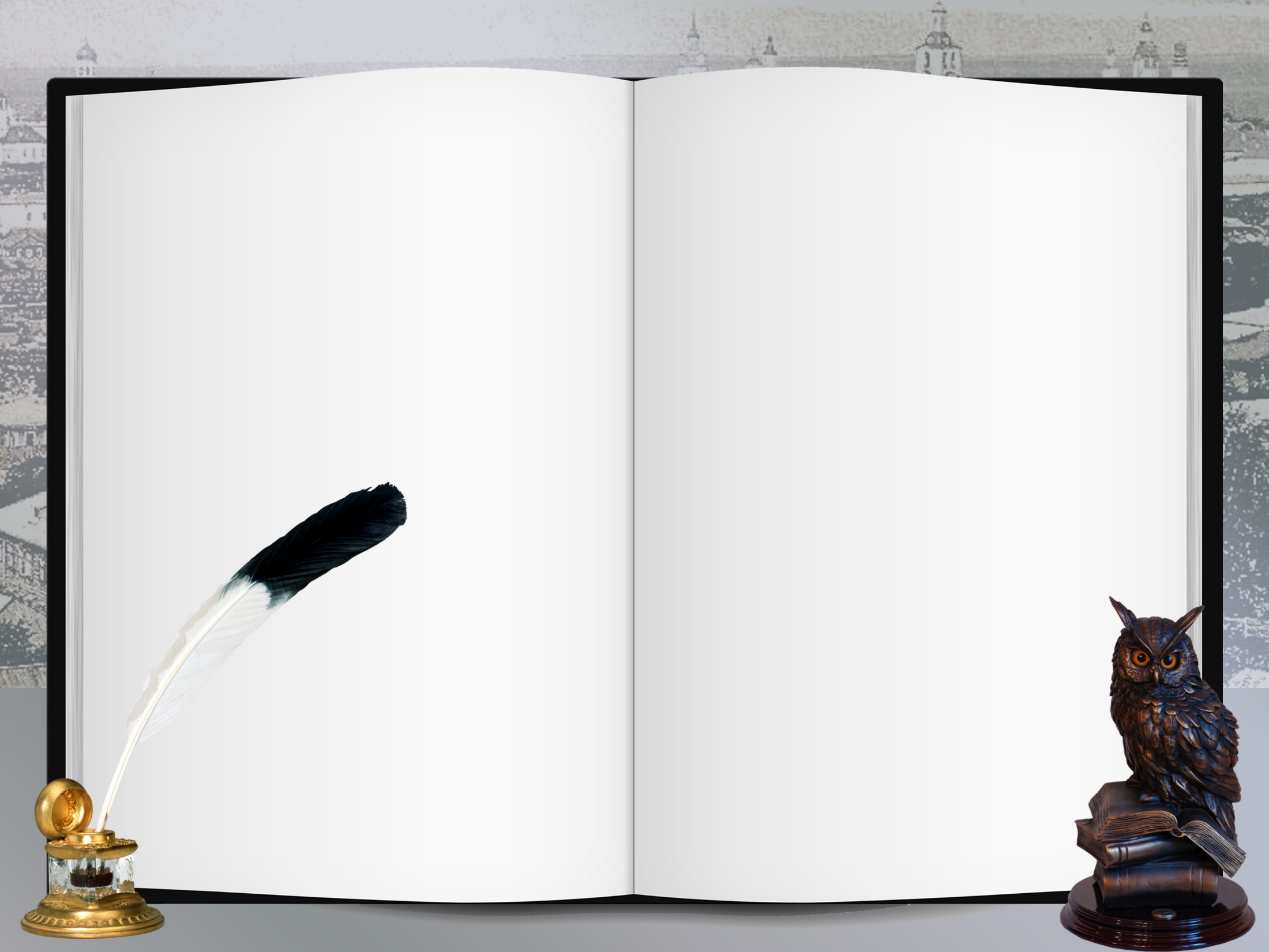 1.Хороший брак покоится на таланте и дружбе. Ф.Ницше
О себе:
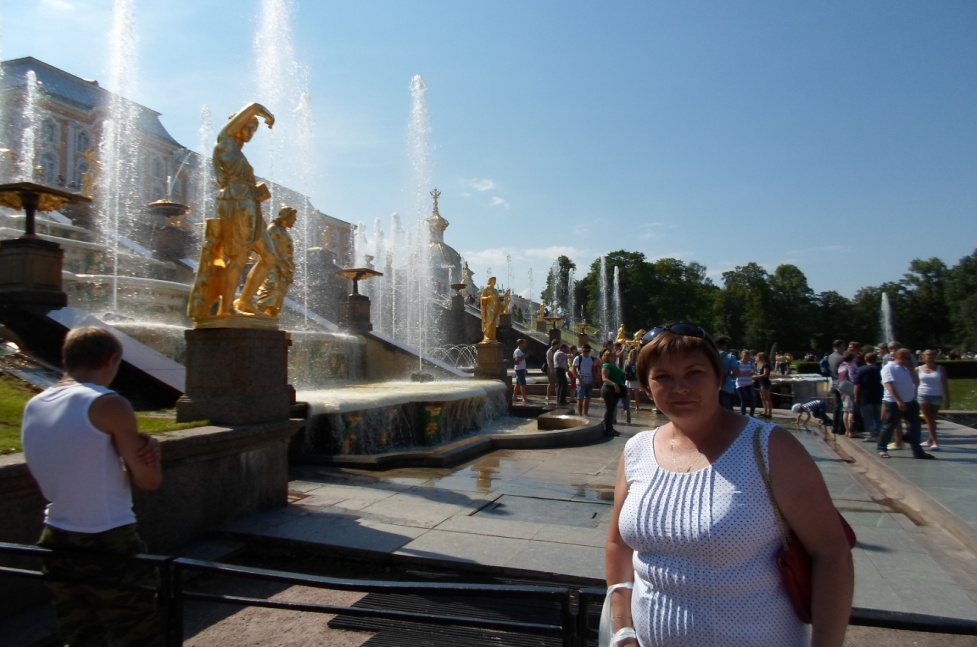 Образование: высшее, Тюменский государственный университет

Категория: высшая

Педагогический стаж: 30 лет

Мои увлечения: кулинария, огород, чтение книг, путешествие
2.Наилучшее решение проблемы любви – это брак, основанный на влечении, любви и товариществе. А.Моруа
3.Жениться – это значит наполовину уменьшить свои права и вдвое увеличить свои обязанности. А.Шопенгауэр
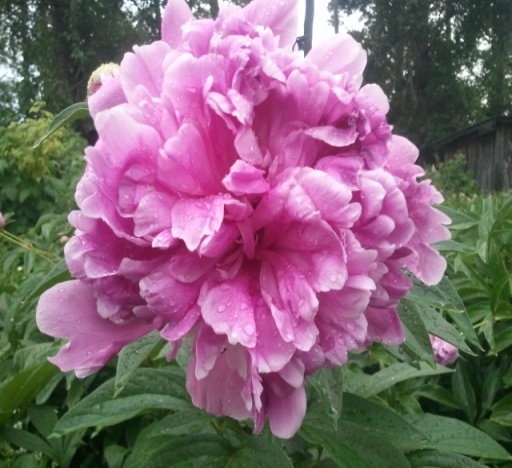 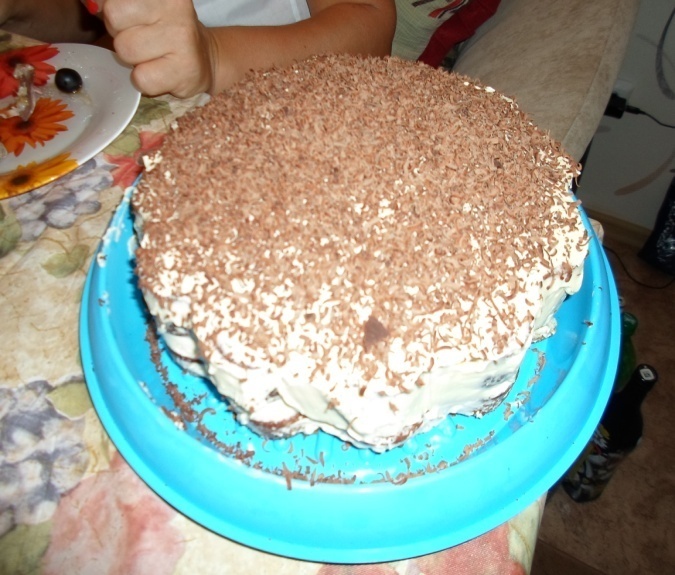 4.Брачный союз- первая ступень человеческого общества. Цицерон
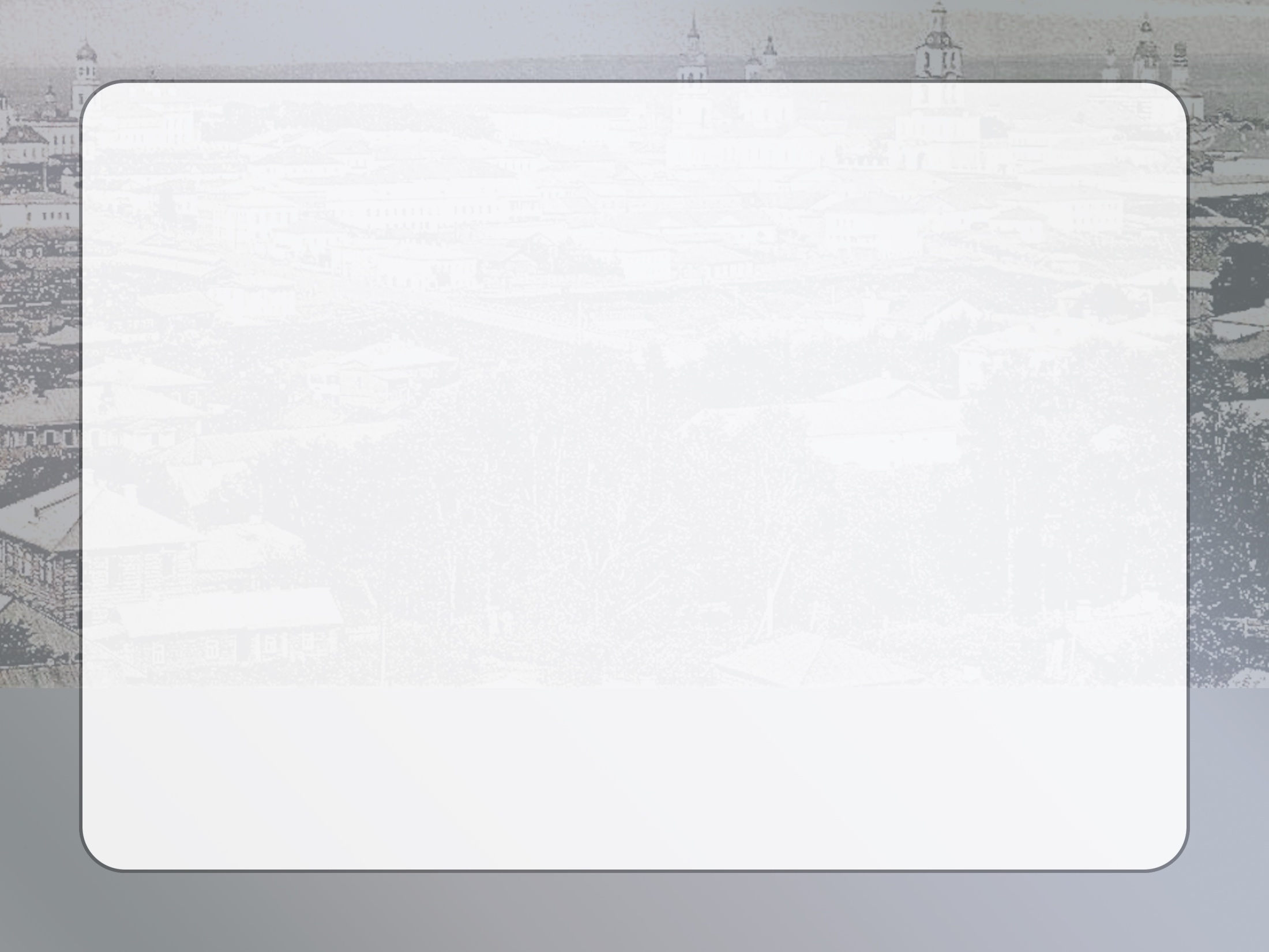 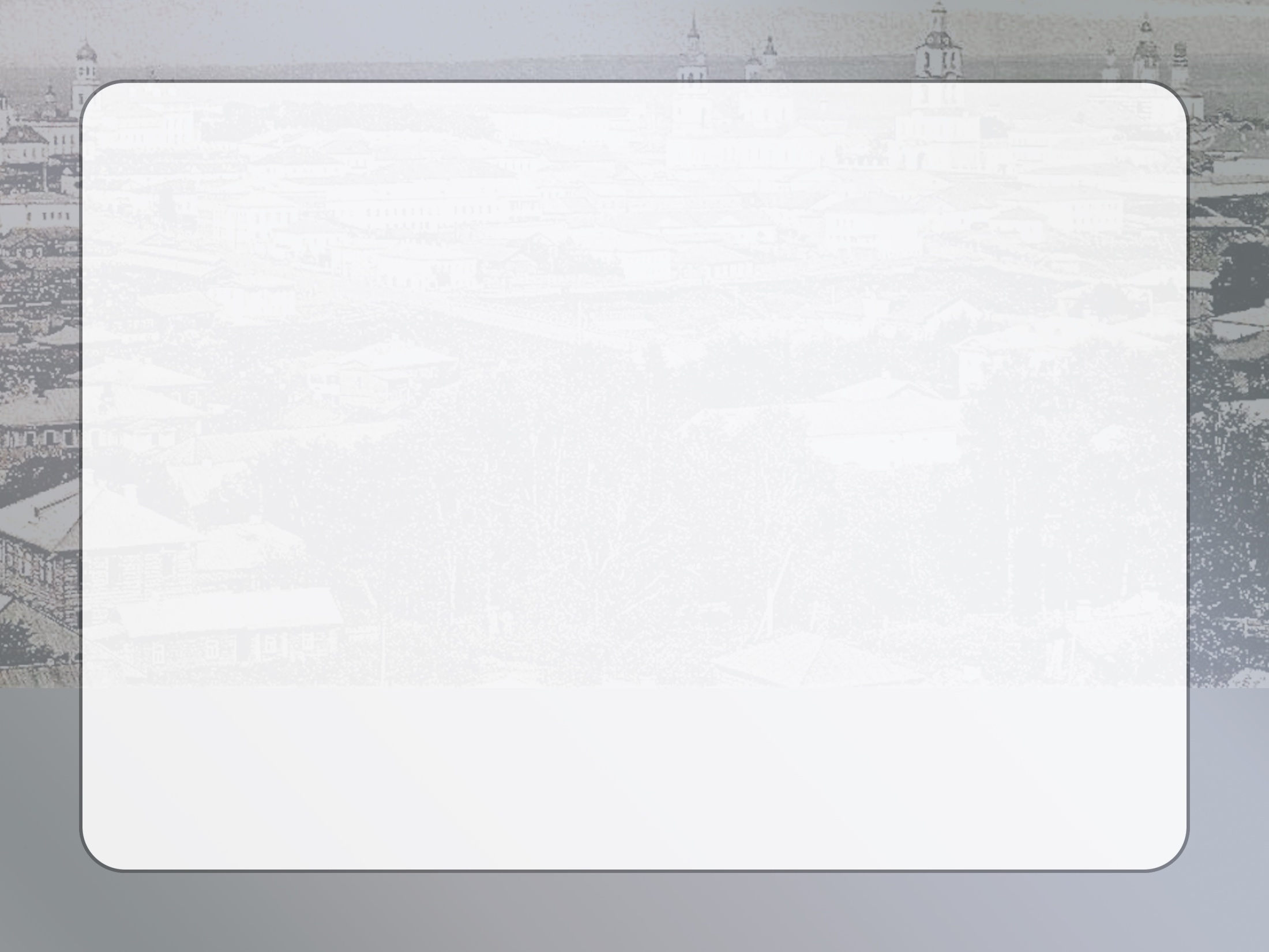 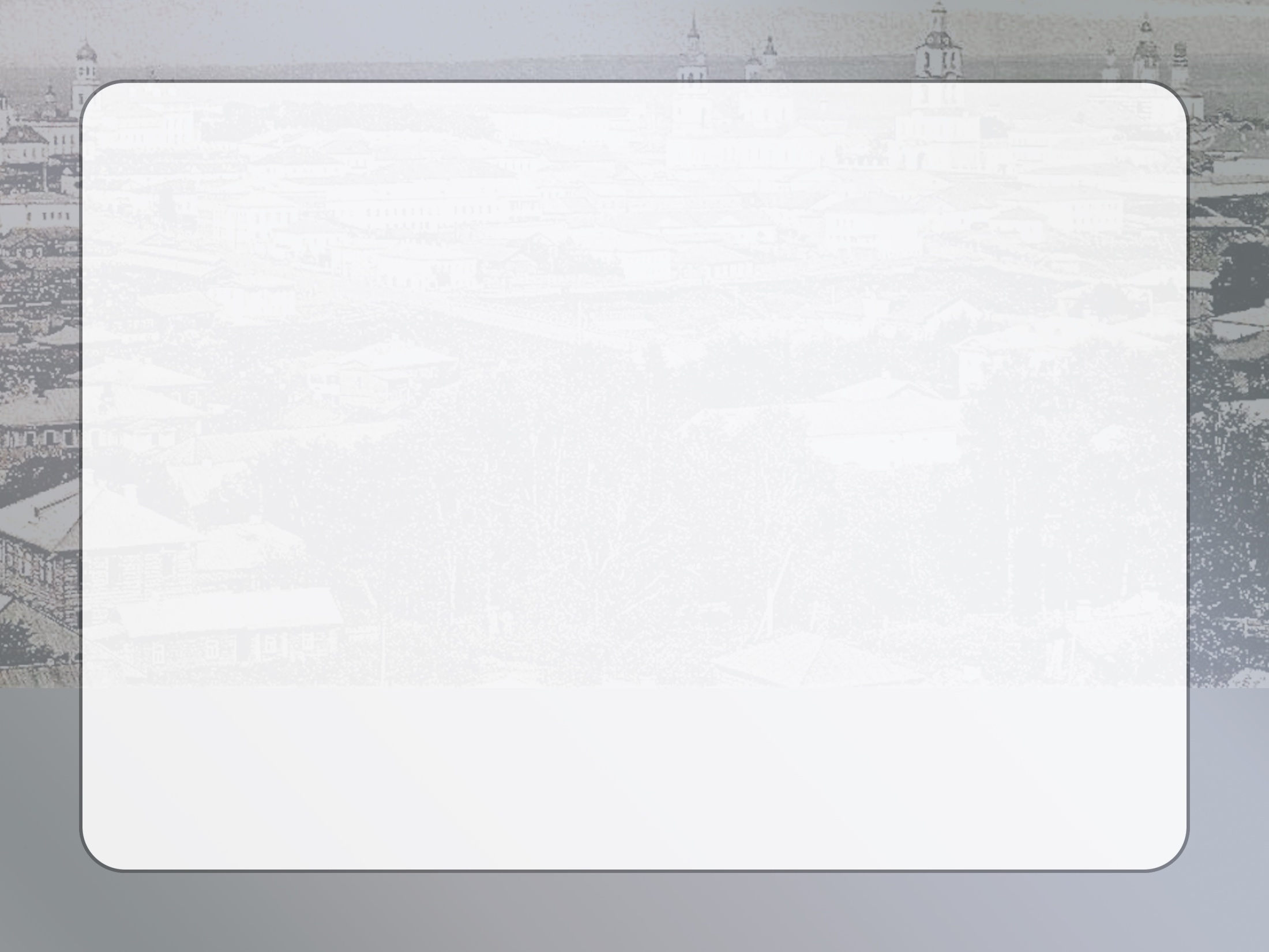 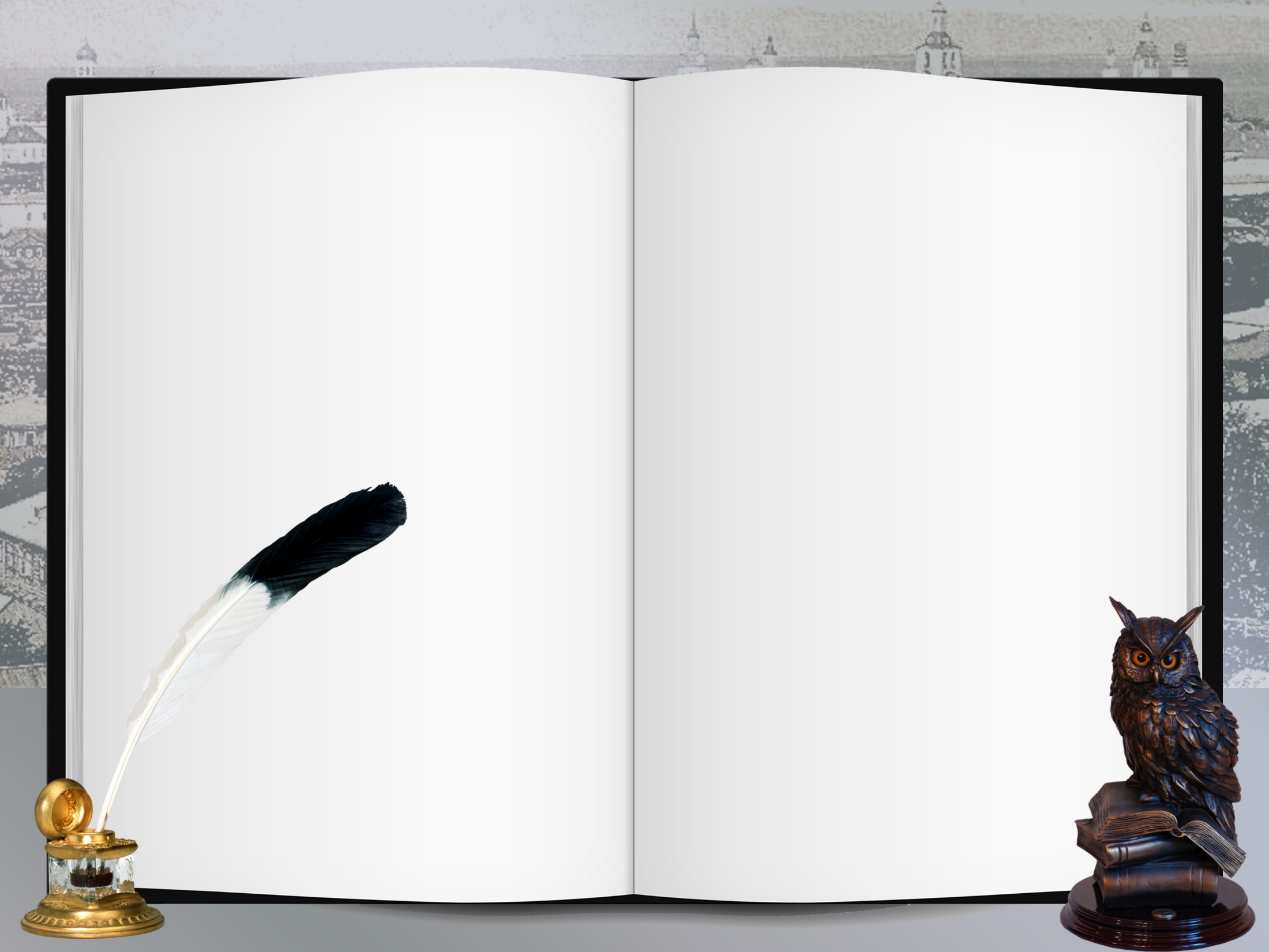 О себе:
Проблемный вопрос: 

Обоснуйте необходимость правового регулирования семейных отношений
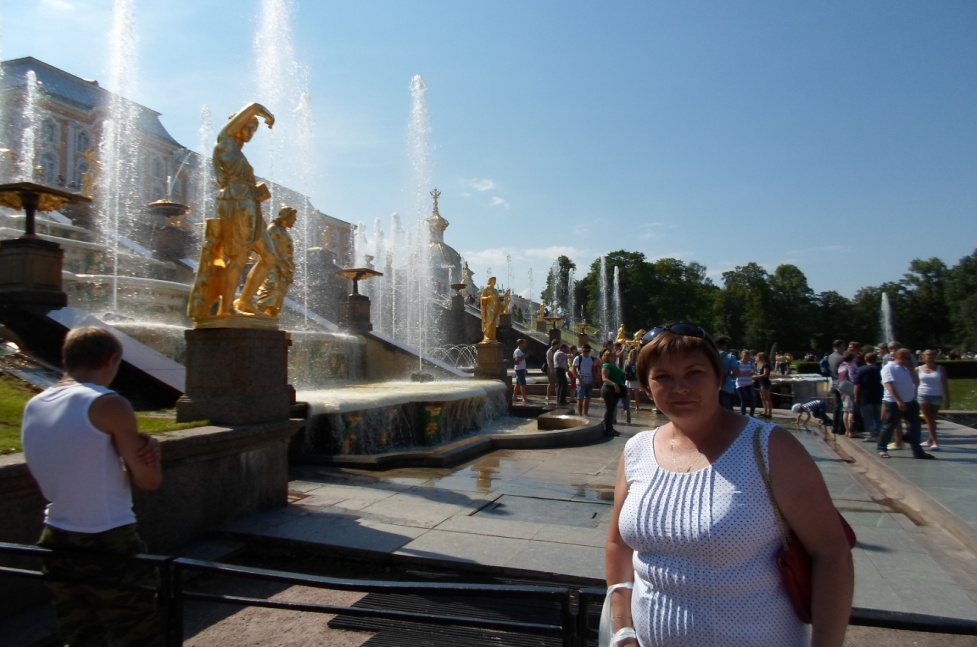 Образование: высшее, Тюменский государственный университет

Категория: высшая

Педагогический стаж: 30 лет

Мои увлечения: кулинария, огород, чтение книг, путешествие
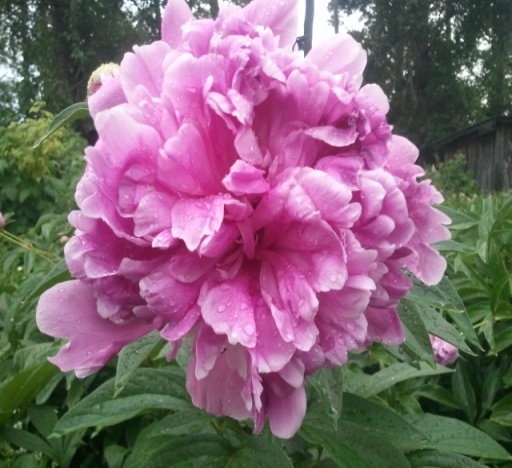 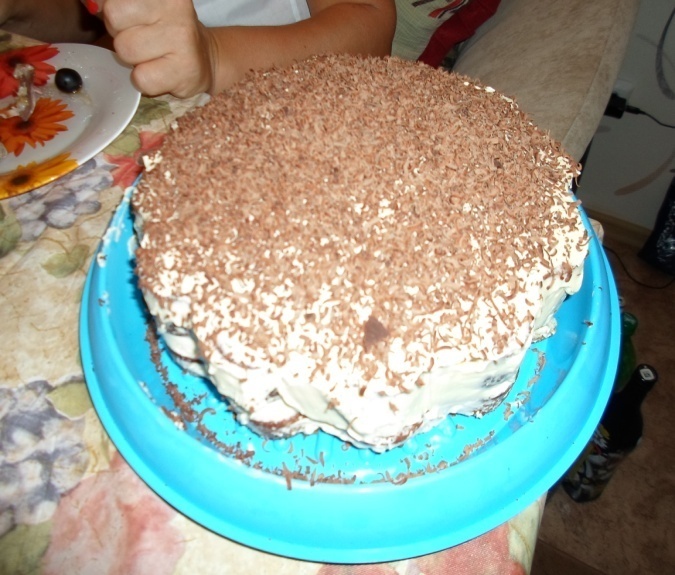 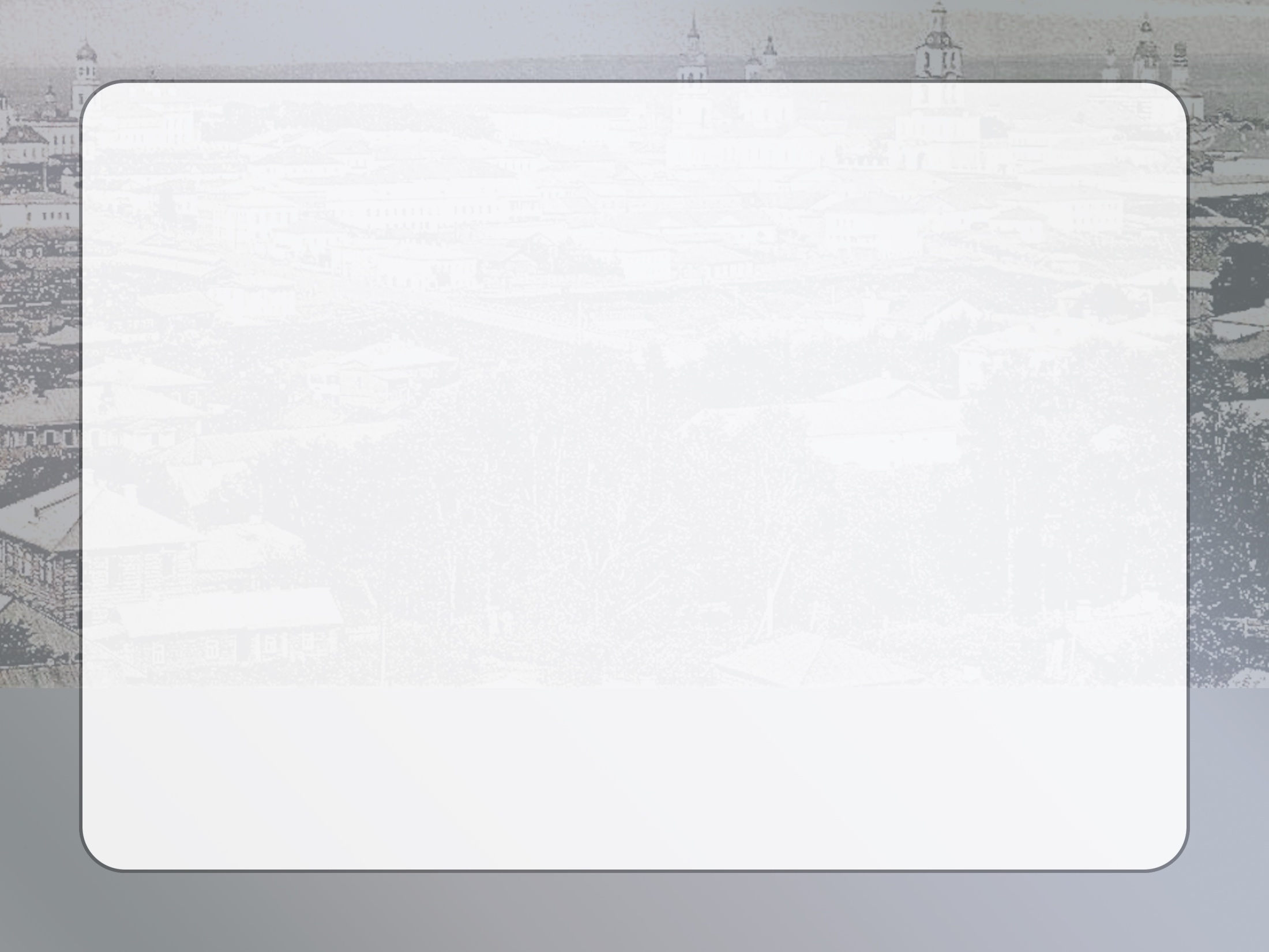 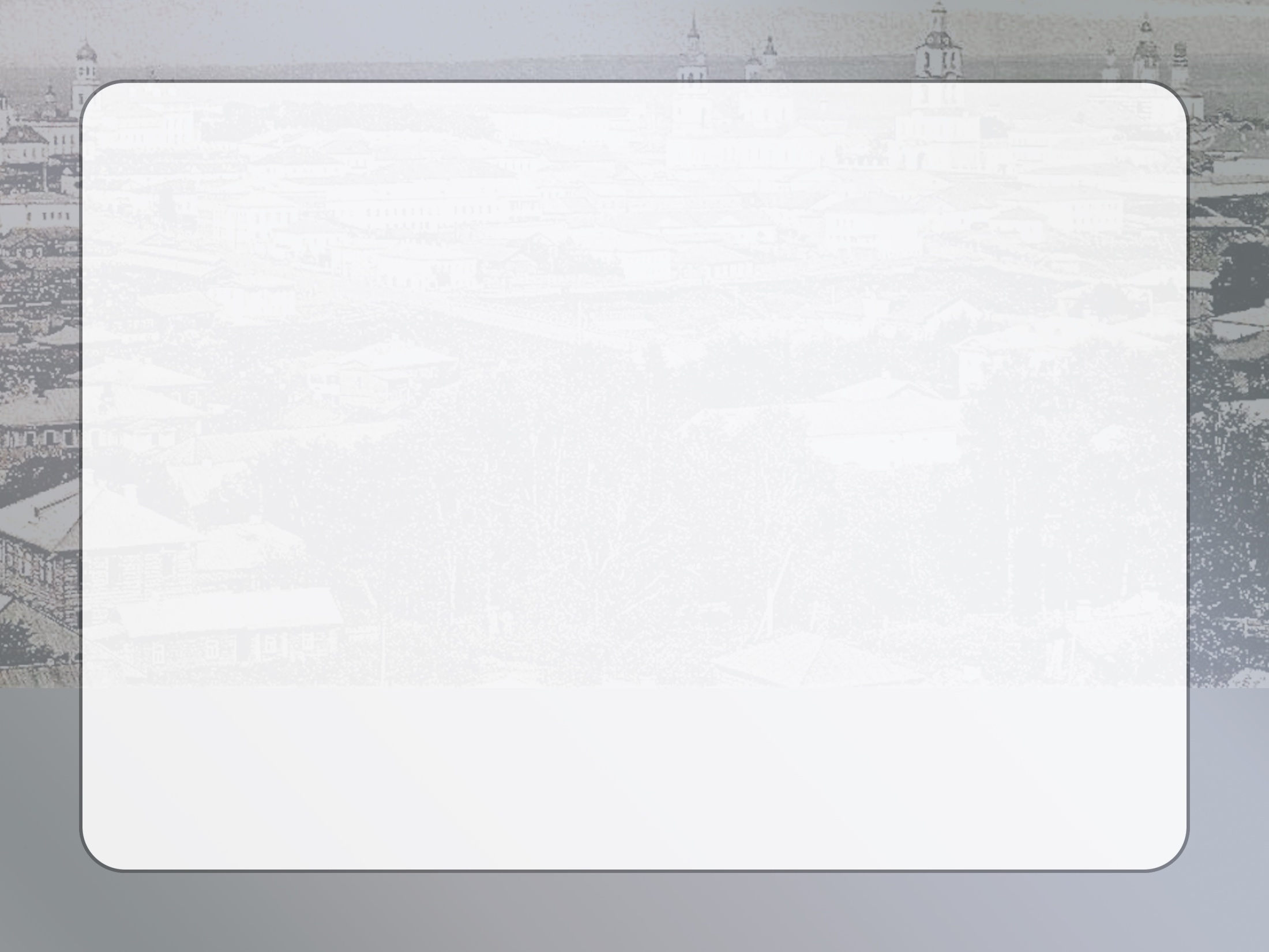 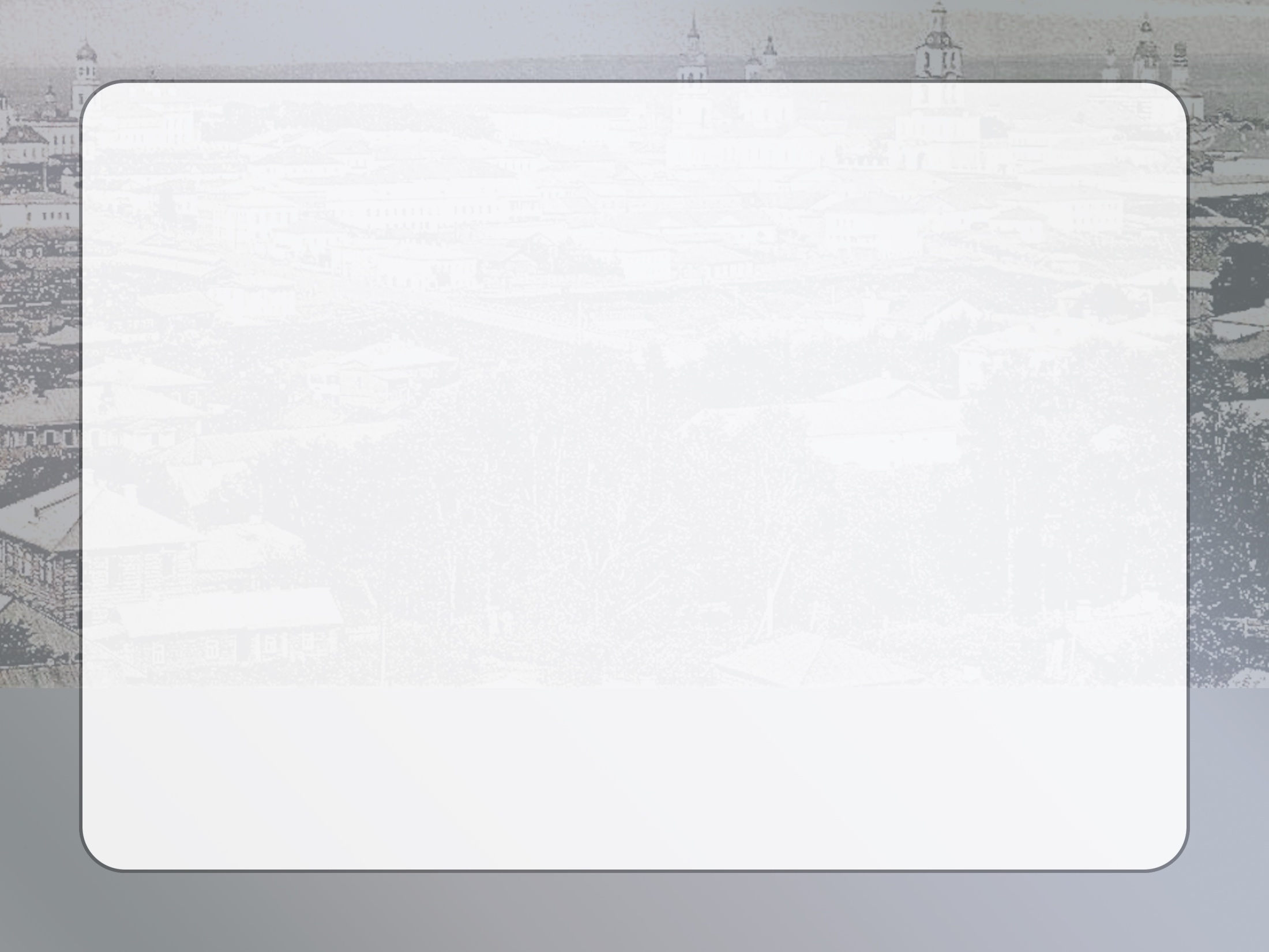 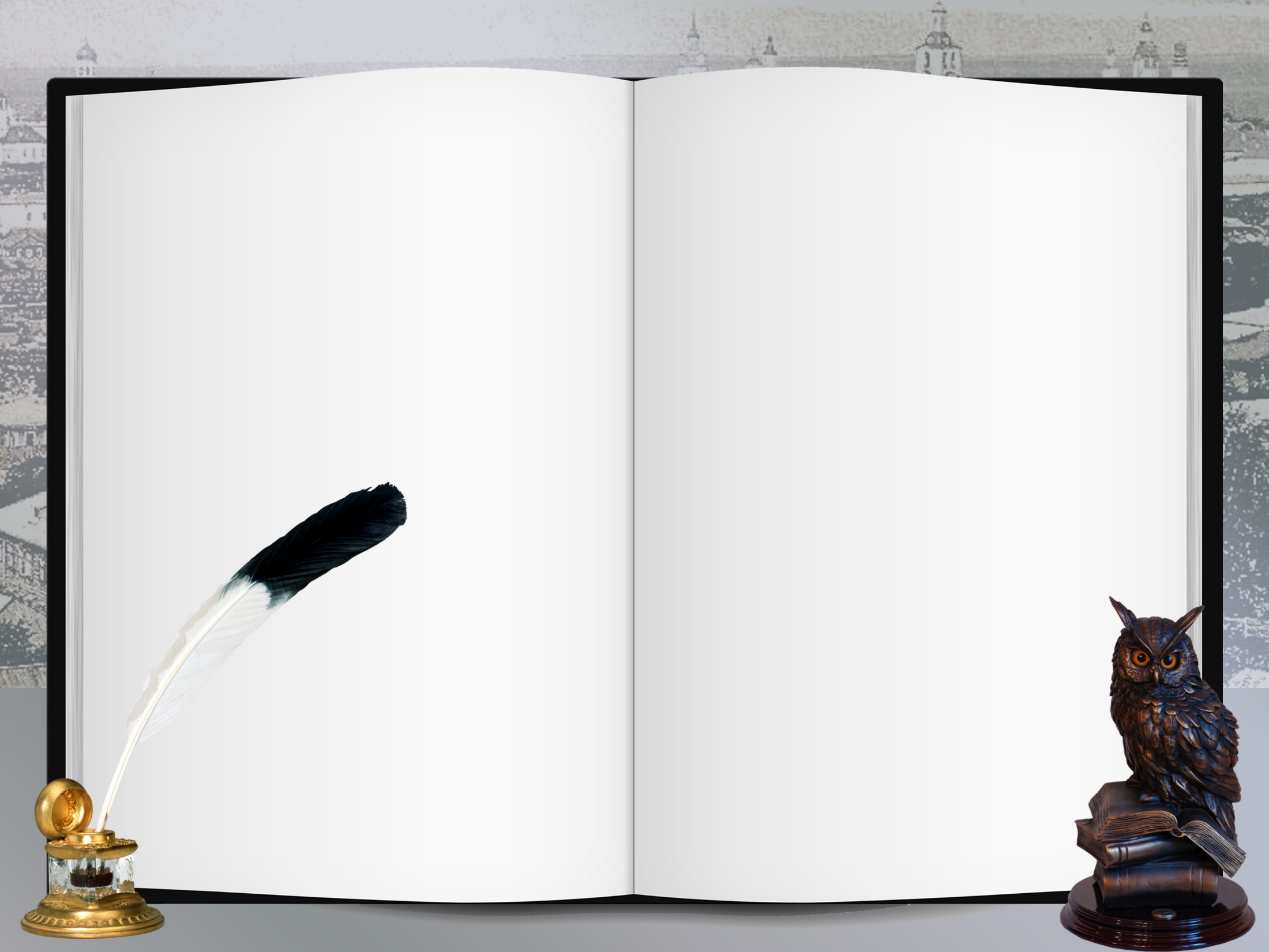 О себе:
Брак
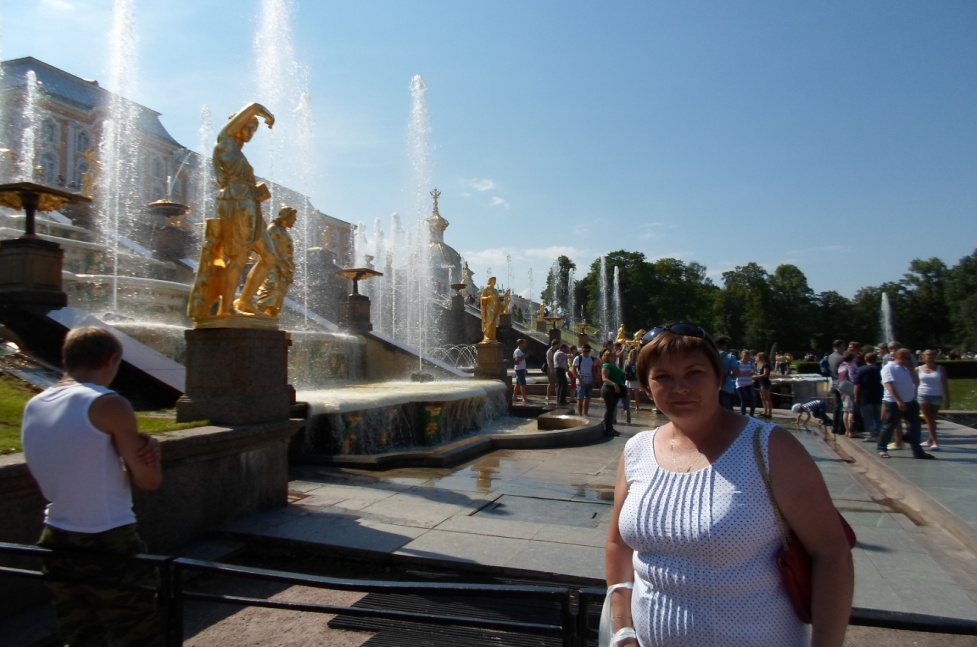 Образование: высшее, Тюменский государственный университет

Категория: высшая

Педагогический стаж: 30 лет

Мои увлечения: кулинария, огород, чтение книг, путешествие
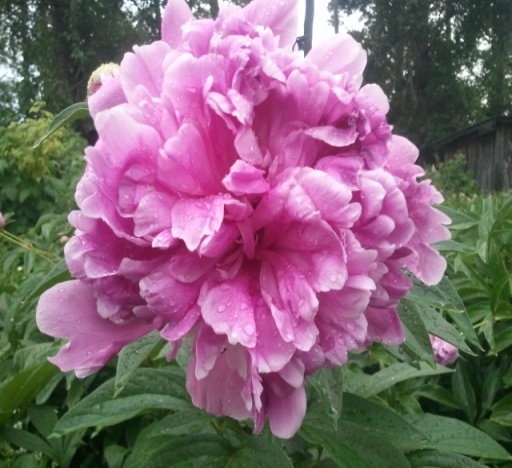 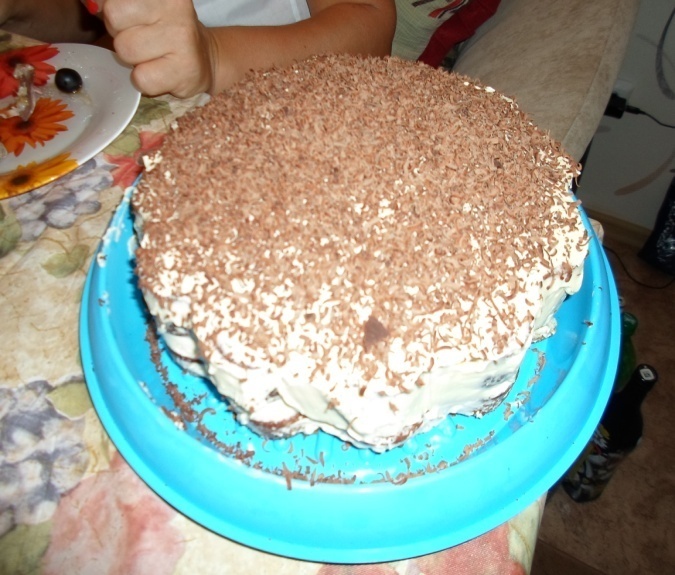